MedMorphConsolidated Use Case WorkgroupOctober 22, 2020
Meeting Agenda
Use Case Workgroup Logistics
Use Cases can be found on our MedMorph Confluence site: https://carradora.atlassian.net/wiki/spaces/MedMorph/pages/381780019/Use+Case+Work+Groups
Please provide feedback and comments directly on the Confluence page(s)
We will provide an agenda prior to each call so you can plan accordingly
We may focus on a particular use case or a common section for all use cases
Recap of Last Week
MedMorph Data Classes and Elements submission to USCDI
Cross Use Case Similarities and Differences
Tentative Meeting Schedule / Topics
MedMorph FHIR Connectathon -  Monday November 9th
We will convene a MedMorph specific Connectathon
Required as part of the HL7 Ballot Process that we test with 3 sites representing different communities 
Date will be November 9th, 2020 from 11am-5pm ET (Virtual)
Invites have been sent to those who participated in the doodle poll as well as anyone who is interested – please email to be added (or use the chat feature in this WebEx)
jamie.parker@carradora.com 
nagesh.bashyam@drajer.com
We are still seeking an EHR vendor to participate as a “sender” in the connectathon activities
Connectathon logistics are posted on the HL7 PHWG MedMorph confluence: https://confluence.hl7.org/display/PHWG/MedMorph+November+2020+FHIR+Connectathon
MedMorph USCDI ONDEC Submission
MedMorph’s USCDI ONDEC Submission
MedMorph’s USCDI ONDEC Submission will include:
12 Data Classes
5 New Classes
Updates to 7 Existing Classes
74 New Elements in total

A BIG thanks to all who contributed time, effort, brain power – especially:
Brian Gugerty, Cindy Bush, Wendy Blumenthal, Craig Newman, Genny Luensman, Jenna Norton, Steve Eichner, Sameemuddin Syed
Cross Use Case
Similarities and Differences
Non-Technical Considerations (cont’d)
Data lag vs. real-time
The Reference Architecture defines trigger events and timing offsets in relationship to trigger events, and actions to be performed based on trigger events.
Clinical trials (not observation) - data safety monitoring board - so there is a realtime use case for clinical trials (but maybe different for observational research) – HL7 Vulcan Accelerator program. Evolving standards for clinical research using FHIR is limited.
Data provenance (recognized authority - but how much do we trust the data from those systems outside of the EHR and the EHR ingests the data - and the detail of information and method of transmission e.g., orally reported, substantiated with material or electronic)
The MedMorph Reference Architecture IG would recommend (or require in available) support for Provenance as defined by USCDI and apply to all data classes being reported.
Non-Technical Considerations
Cancer
Should we use specific histology/morphology codes, such as those used in pathology reports?
Will we consider reporting guidelines, such as certain data content that should be reported under certain specific circumstances (e.g., based on cancer type, stage, treatment? 
Registries will capture what they are required to capture by state laws and standards setters but research use cases might want to capture complications, etc. related to cancer.
Reporting Workflow (Cancer, Health Care Survey (IP, ED))
[Speaker Notes: Rows 5 and 9 in italics are for Cancer Reporting only.]
Health Care Survey Workflow (Ambulatory setting)
Chronic Hepatitis C Surveillance – eICR Workflow
Chronic Hepatitis C Surveillance – eICR Workflow (cont’d)
Terms and Definitions – Health Care Survey
Ambulatory Setting: Medical services performed on an outpatient basis, without admission to a hospital or other facility. It is provided in settings such as physician offices, hospital outpatient departments, ambulatory surgical centers, and clinics (including Community Health Centers). (adapted from https://www.ipfcc.org/)
Clinical Encounter: Any physical or virtual contact between a patient (or trial subject) and healthcare provider at which an assessment or activity takes place. (from https://ncit.nci.nih.gov/)
Health Care Survey: Designed to answer key questions of interest to health care policy makers, public health professionals, and researchers. These can include the factors that influence the use of health care resources, the quality of health care, including safety, and disparities in health care services provided to population subgroups in the United States. (from https://www.cdc.gov/nchs/dhcs/index.htm )
HL7 FHIR Encounter Resource: An interaction between a patient and healthcare provider(s) for the purpose of providing healthcare service(s) or assessing the health status of a patient. (from http://hl7.org/fhir/R4/encounter.html)
Inpatient Setting: Medical services involving a patient treated for a brief but severe episode of illness, for conditions that are the result of disease or trauma, and during recovery from surgery.
SMART on FHIR: Substitutable Medical Applications, Reusable Technologies on Fast Healthcare Interoperability Resource.
Use Case: Document used to capture user (actor) point of view while describing functional requirements of the system. They describe the step by step process a user goes through to complete that goal using a software system. A Use Case is a description of the ways an end-user wants to "use" a system. Use Cases capture ways the user and system can interact that result in the user achieving the goal. (adapted from https://www.visual-paradigm.com/)
User Story: A User Story is a note that captures what a user does or needs to do as part of his/her work. Each User Story consists of a short description written from user's point of view, with natural language. (adapted from https://www.visual-paradigm.com/)
Terms and Definitions – Hepatitis C
Direct Acting Antiviral (DAA) Therapy: Medications targeted at specific steps within the HCV life cycle.
electronic Case Reporting (eCR): The automated generation and electronic submission of reportable diseases and conditions from an electronic health record (EHR) to public health agencies.
HCV Antibody Test: Determines infection of the hepatitis C virus (HCV). The hepatitis C antibody test looks for antibodies that the body produces in response to the presence of HCV.
HCV Care Cascade: Includes a series of necessary and inter-linked steps including the following: HCV screening by antibody testing, HCV confirmation with HCV RNA testing, linkage to HCV care, retention in care, prescription of HCV therapy, adherence to treatment, and finally achievement of SVR.
HCV RNA Test: A blood test used to diagnose hepatitis C and measure the levels of virus in the bloodstream.
Hepatitis C: Hepatitis C is a liver infection caused by the hepatitis C virus. Hepatitis C can range from a mild illness lasting a few weeks to a serious, lifelong illness. Hepatitis C is often described as “acute,” meaning a new infection or “chronic,” meaning lifelong infection.
Acute hepatitis C occurs within the first 6 months after someone is exposed to the hepatitis C virus. Hepatitis C can be a short-term illness, but for most people, acute infection leads to chronic infection.
Chronic hepatitis C can be a lifelong infection with the hepatitis C virus if left untreated. Left untreated, chronic hepatitis C can cause serious health problems, including liver damage, cirrhosis (scarring of the liver), liver cancer, and even death.
Hepatitis C Virus (HCV): Causes hepatitis C.
Terms and Definitions – Hepatitis C (cont’d)
Nucleic Acid Test (NAT): a technique used to detect a particular nucleic acid sequence and thus usually to detect and identify a particular species or subspecies of organism, often a virus or bacteria that acts as a pathogen in blood, tissue, urine, etc.
Use Case: Document used to capture user (actor) point of view while describing functional requirements of the system. They describe the step by step process a user goes through to complete that goal using a software system. A Use Case is a description of the ways an end-user wants to "use" a system. Use Cases capture ways the user and system can interact that result in the user achieving the goal. (adapted from https://www.visual-paradigm.com/)
User Story: A User Story is a note that captures what a user does or needs to do as part of his/her work. Each User Story consists of a short description written from user's point of view, with natural language. (adapted from: https://www.visual-paradigm.com/)
Terms and Definitions - Cancer
Central Cancer Registry[3]:  an information system designed for the collection, storage, and management of data on persons with cancer.  Registries play a critical role in cancer surveillance, which tells us where we are in the efforts to reduce the cancer burden. Surveillance data may also serve as a foundation for cancer research and are used to plan and evaluate cancer prevention and control interventions.
Electronic Health Record (EHR)[4]: a real-time, patient-centered record that makes information available instantly and securely to authorized users. While an EHR contains the medical and treatment histories of patients, an EHR system is built to go beyond standard clinical data collected in a provider’s provision of care location and can be inclusive of a broader view of a patient’s care. EHRs are a vital part of health IT and can:
Contain a patient’s medical history, diagnoses, medications, treatment plans, immunization dates, allergies, radiology images, and laboratory and test results
Allow access to evidence-based tools that providers can use to make decisions about a patient’s care
Automate and streamline provider workflow
Terms and Definitions – Cancer (cont’d)
Use Case: Document used to capture user (actor) point of view while describing functional requirements of the system. They describe the step by step process a user goes through to complete that goal using a software system. A Use Case is a description of the ways an end-user wants to "use" a system. Use Cases capture ways the user and system can interact that result in the user achieving the goal. (adapted from https://www.visual-paradigm.com/)
User Story: A User Story is a note that captures what a user does or needs to do as part of his/her work. Each User Story consists of a short description written from user's point of view, with natural language. (adapted from https://www.visual-paradigm.com/)
Next Steps
Next Meeting: October 29th, 12-1 pm ET

Focus of Next Meeting: 
TBD

Homework: 
Review and provide comments on the Use Cases 
Submit any potential Research User Stories

Or Email comments to becky.angeles@carradora.com
Contacts
CDC Team
Maria Michaels: ktx2@cdc.gov 
Wendy Blumenthal: wfb6@cdc.gov
Arun Srinivasan: fos2@cdc.gov
Syed Sameemuddin: puv5@cdc.gov
Abigail Viall: bzv3@cdc.gov
Aaron Harris: ieo9@cdc.gov
Shaoman Yin: wso3@cdc.gov
Brian Gugerty: vaz6@cdc.gov
Cynthia Bush: pdz1@cdc.gov
Laura Conn: lbk1@cdc.gov
TEP Co-Chairs
John Loonsk: john.loonsk@jhu.edu
Bill Lober: lober@uw.edu
Use Case Development
Becky Angeles: becky.angeles@carradora.com  
Jamie Parker: jamie.parker@carradora.com 
Kishore Bashyam: kishore.bashyam@drajer.com
Mike Flanigan: mike.flanigan@carradora.com
Technical SME
Brett Marquard: brett@waveoneassociates.com
Technical Lead
Nagesh “Dragon” Bashyam: nagesh.bashyam@drajer.com
Resources/Useful Links
Use Cases:
Use Case Work Group: https://carradora.atlassian.net/wiki/spaces/MedMorph/pages/381780019/Use+Case+Work+Groups
Hep C: https://carradora.atlassian.net/wiki/spaces/MedMorph/pages/694452251/Hepatitis+C+Use+Case+-+DRAFT
Health Care Surveys: https://carradora.atlassian.net/wiki/spaces/MedMorph/pages/692060180/Health+Care+Survey+Use+Case+-+DRAFT
Cancer: https://carradora.atlassian.net/wiki/spaces/MedMorph/pages/699990019/Cancer+Use+Case+-+DRAFT
Reference Architecture: https://carradora.atlassian.net/wiki/spaces/MedMorph/pages/545914881/Reference+Architecture+Document
Previous Slides
Clinical Notes
Current Pregnancy
Encounter (part 1)
[Speaker Notes: Classification = ambulatory (outpatient), inpatient, emergency, home health, etc.
Type = 162 codes from SNOMED (telephone encounter, chiropractic consultation, etc.)]
Encounter (part 2)
Immunizations
Laboratory
[Speaker Notes: Laboratory Result Date Time: I propose that we don't include this element. I am having a hard time defining it and backing it up with MedMorph use case definitions. Is this the date/time the result was completed, recorded, verified, etc? If completed, what makes a result complete? Is it the date when the Result Status = final? Do we have the time to nail this down?]
Medications
Mother’s Delivery Info
Newborn’s Delivery Info
Patient Demographics
Patient Work
[Speaker Notes: These elements support the NIOSH submission]
Problems (Rename to Condition)
[Speaker Notes: INCLUDE in our ONDEC submission. 
Date of Diagnosis: The date of initial diagnosis by a recognized medical practitioner for the condition being reported whether clinically or microscopically/laboratory confirmed. 

Supporting information: Use FHIR Condition.verificationStatus="confirmed"]
Procedures
Non-Technical Considerations
Onboarding of EHRs and or tracking systems
The use, IT/data governance and or versioning of FHIR between trading entities
Consent models for data exchange:
For public health purposes, existing authorities are sufficient and no consent is required.
For research use cases:
IRB approvals, intended purpose, and consent for the intended purpose is included
Other areas to investigate:
https://www.hl7.org/fhir/consent.html (Look at ResearchSubject and ResearchStudy resources in FHIR and their relationship to Consent Resource)
Patient Level data, LDS, Deidentified data sets, and relationships to consent.
https://www.healthit.gov/topic/leading-edge-acceleration-projects-leap-health-information-technology-health-it 
Data that is stored outside the EHR (e.g., PDMP data) may not be available
Hepatitis C is asking about drug use
Any activities that are not associated with a clinical order or clinical visit (e.g., drive-up COVID test, STD test, adult immunization at the pharmacy)
In Scope – Any Similarities?
Cancer
Collect standardized data on all types of reportable cancers diagnosed
Define when a cancer report must be created and transmitted to the central cancer registry
Identify the data elements to be retrieved from the EHR to produce the cancer report
Use NAACCR Volume II data dictionary for standardized data collection
Include data collection along the longitudinal spectrum (Diagnosis -> Staging -> Initial Treatment -> Death)
Healthcare Survey
Collect data based on eligibility criteria from NAMCS[1] and NHCS[2] in the hospital and ambulatory care settings
Collect partial provider-level and all available patient-level data for NAMCS
Collect partial hospital/facility-level and all available patient-level data for NHCS
Hepatitis C
Identify and report current HCV infection to public health and through bi-directional communication send information back to health care systems
Improve data flow and retrieve relevant data out of EHRs in a timely, less burdensome, complete fashion
Out of Scope – Any Similarities?
Cancer
Integrating claims data into the trigger event to send report to the cancer registries
Validation of the EHR data
Querying HIEs
Healthcare Survey
Adult day services centers, residential care communities, nursing homes, home health agencies, and hospice
Changes to existing provider workflow or existing data entry
Hepatitis C
Data captured outside the EHR and communicated directly to registries or public health
This includes electronic reporting from laboratories directly to public health, as well as data sent from pharmacy systems directly to clinical registries
Policies of the clinical care setting to collect consent for data sharing
Preconditions – Any Similarities?
Cancer
EHR and Central Cancer Registry systems support HL7 FHIR APIs
A cancer diagnosis has been recorded in the EHR
Pertinent data elements are captured discretely in the EHR
Provisioning workflows have been established. The provisioning workflow includes activities that publish the various metadata artifacts required to make EHR data available to public health and/or research. These activities include publishing value sets, trigger codes, reporting timing parameters, survey instruments, structures for reporting etc. These artifacts are used subsequently in data collection and reporting workflows.
Healthcare Survey
NCHS is authorized to collect hospital and other healthcare entities data under the authority of section 306 of the Public Health Service Act (42 United States Code 242k)
Adherence to HIPAA Privacy and Security Rule
HIPAA permits hospitals and providers to participate for public health purposes
The EHR or provider systems are HL7 FHIR enabled, meaning they support the HL7 FHIR standard along with SMART on FHIR capabilities and the CDS framework
A patient encounter has happened, and the provider has signed off on the encounter
Hepatitis C
Data use agreements are in place when needed
Public Health uses allowed by HIPAA and other statutory authority have been defined and implemented
All patient encounters required to initiate and move through the care cascade take place (i.e., the patient attends) with authorized providers, and requisite steps (e.g., tests ordered, tests performed, test results received, drug prescribed) are performed and captured in the EHR using approved standards
Registry and state/local consent protocols are followed when sending supplemental reports for non-reportable conditions
[Speaker Notes: The provisioning bullet is already included in all 3 use cases.]
Postconditions Similarities – Anything else?
Cancer
The submitted cancer report is present at the registry.
Healthcare Survey
A completed survey resides in the National Health Care Surveys Data Store.
Hepatitis C
A hepatitis C case report and longitudinal case information resides in a registry.
Actor Similarities
Electronic Health Record (EHR): A system used in care delivery for patients and captures and stores data about patients and makes the information available instantly and securely to authorized users. While an EHR does contain the medical and treatment histories of patients, an EHR system is built to go beyond standard clinical data collected in a provider’s provision of care location and can be inclusive of a broader view of a patient’s care. EHRs are a vital part of health IT and can:
Contain a patient’s medical history, diagnoses, medications, treatment plans, immunization dates, allergies, radiology images, and laboratory and test results
Allow access to evidence-based tools that providers can use to make decisions about a patient’s care
Automate and streamline provider workflow
A FHIR Enabled EHR exposes FHIR APIs for other systems to interact with the EHR and exchange data. FHIR APIs provide well defined mechanisms to read and write data. The FHIR APIs are protected by an Authorization Server which authenticates and authorizes users or systems prior to accessing the data. The EHR in this use case is a FHIR Enabled EHR.
Actor Similarities
Backend Services App: A system that resides within the clinical care setting and performs the reporting functions to public health and/or research registries. The system uses the information supplied by the metadata repository to determine when reporting needs to be done, what data needs to be reported, how the data needs to be reported and to whom the data should be reported. The term “Backend Service” is used to refer to the fact that the system does not require user intervention to perform reporting. The term “App” is used to indicate that it is similar to SMART on FHIR App which can be distributed to clinical care via EHR vendor specified processes. The EHR vendor specified processes are followed to enable the Backend Services App to use the EHR's FHIR APIs to access data. The healthcare organization is the one who is responsible for choosing and maintaining the Backend Services App within the organization.
Actor Differences
Central Cancer Registry: A PHA/Research organization and data repository that receives and stores cancer case information. Data Repositories are actively managed and are used to receive data, store data, and perform analysis as appropriate. These data repositories could be operated or accessed by PHA (or their designated organizations), research organizations with appropriate authorities and policies.

National Health Care Surveys Data Store: A FHIR server or service that receives and stores the health care survey data.

Public Health Authority (PHA) Data Store: A FHIR server or service that receives and stores the hepatitis C data.
Actor Differences
Hepatitis C has two (2) additional actors:
Data/Trust Services: A set of services that can be used to pseudonymize, anonymize, de-identify, hash, or re-link data that is submitted to public health and/or research. These Data/Trust services are used as appropriate by the Backend Services App.
Trusted Third Party:  A system (e.g., HIE, RCKMS/AIMS Platform) at an intermediary organization that serves as a conduit to exchange data between healthcare organizations and PHAs. Trusted Third Parties perform the intermediary functions (e.g., apply business logic and informs the Reportability Response) using appropriate authorities and policies.
Abstract Models
Cancer, Healthcare Survey
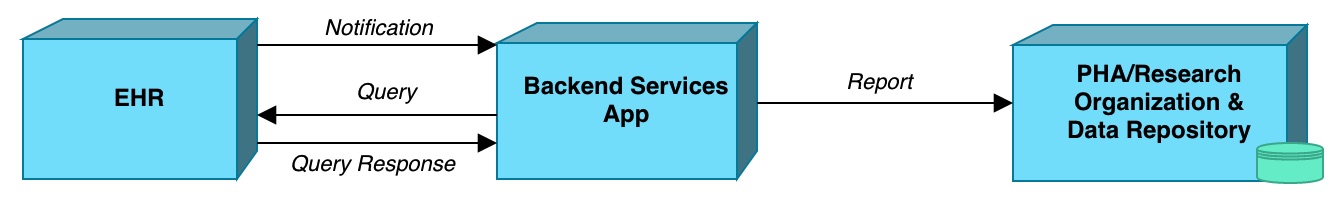 Hepatitis C eICR
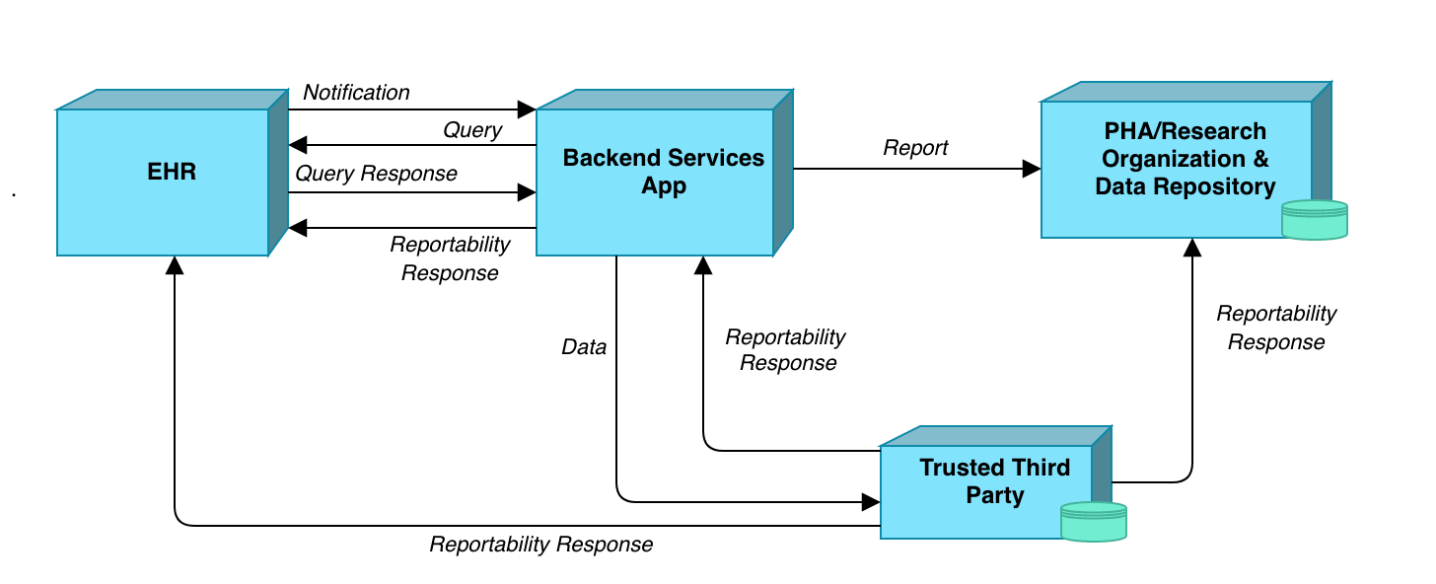 Policy Considerations
MedMorph will use existing frameworks (e.g., FHIR APIs) for the exchange of data.
When there is a third party, a data use or business use/associate agreement may be needed (e.g., APHL).
PHAs may have state-specific restrictions on collecting protected classes of data (e.g., AIDS status, mental health status, SUD/OUD). 
If the patient gives consent for sharing of AIDs, mental health, etc. data the burden would be on the sending system.
For research use cases, there must be consent before the data is sent.
For jurisdictional restrictions on data that can not be collected, the MedMorph Reference Architecture will make provisions for defining actions (e.g., redaction, filtering, removal, validation) before submission. The actions could be triggered based on the content of specific data elements.
The MedMorph Reference Architecture will do an additional validation check on the data before the data leaves the healthcare organization. This is important in cases of a healthcare organization reporting to multiple jurisdictions.
Policy Considerations (cont’d)
What if more data is sent then what is requested? 
Registries may have restrictions on collecting certain information. For example, cancer registries collect comorbidity information, but some of them are restricted from collecting information about AIDS or mental health conditions as a comorbidity
This should be handled by policy and processes around the data received.
The data generator should be clear on what data is being requested and the data provided should only be the data requested.
The Reference Architecture IG will ask for feedback during the ballot process on if the MedMorph Reference Architecture should define an acknowledgment mechanism for notifications when additional data is received.
Policy Considerations
Cancer
Registries may have restrictions on collecting certain information. For example, registries collect comorbidity information, but some of them are restricted from collecting information about AIDS or mental health conditions as a comorbidity (Include this as a cross use case consideration – not just cancer )
Establishment of data use agreements and business use agreements between trading entities